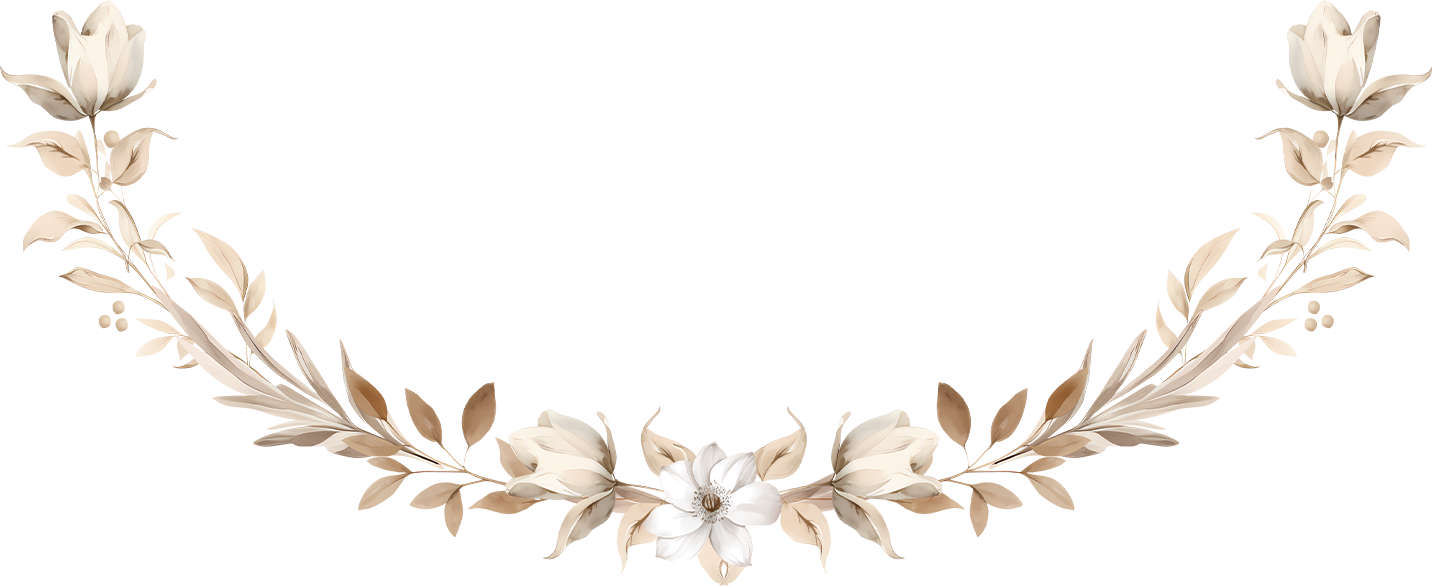 R S V P
N A M E
A C C E P T S  W I T H  P L E A S U R E
D E C L I N E S  W I T H  R E G R E T
Kindly reply by the 04.11